WELL-BEING AND HEALTH
Satakunta
1
Crossfit



The Finnish Baseball Success Story
Frontrunner in Superpesis
High-Quality Care



Private Service Providers



Yyteri – the Full Experience



Home of Yoga
4
5
6
3
2
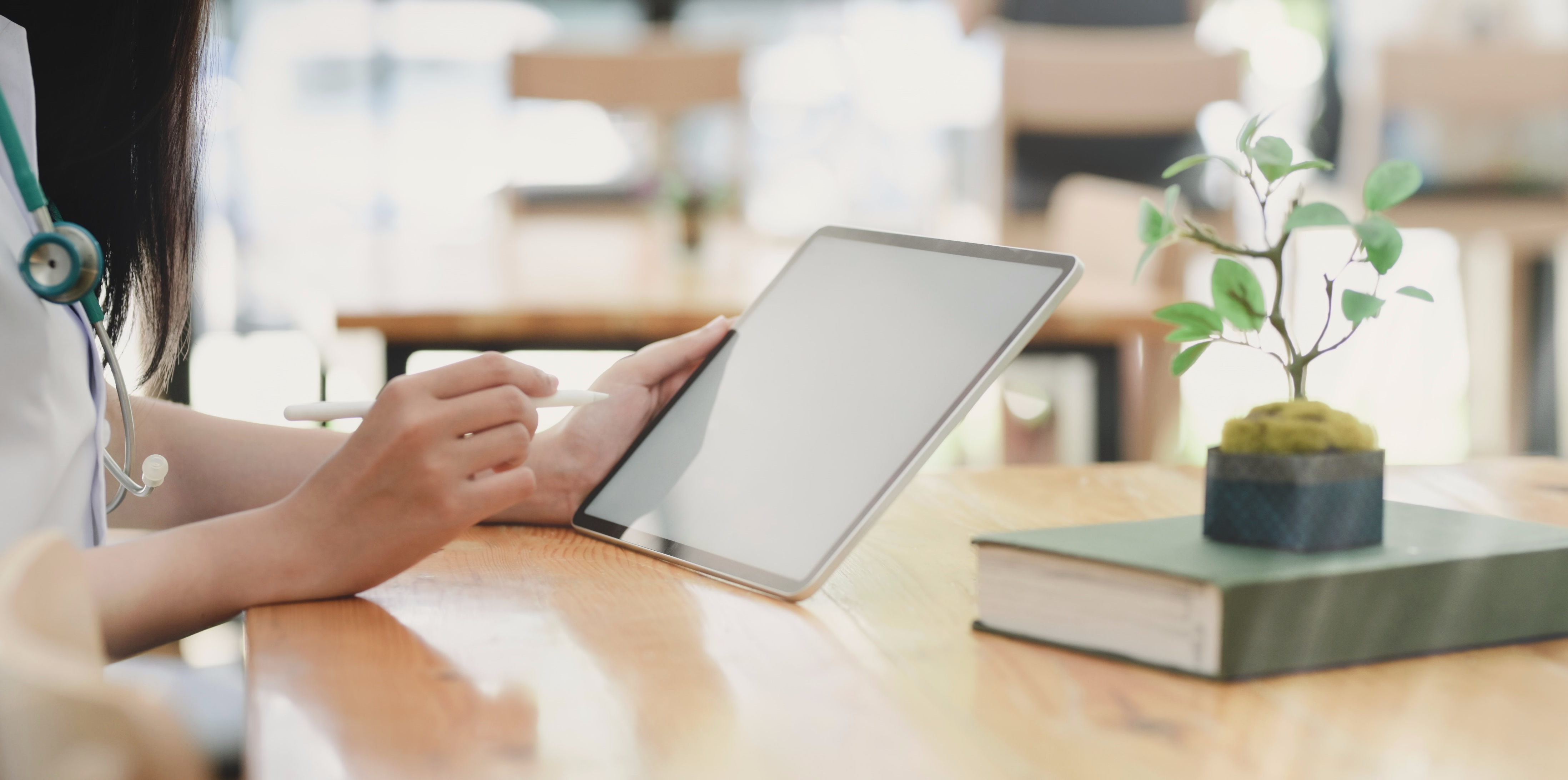 High-QualityCare
The Satakunta Hospital District provides high-quality services to the residents of its 17 member municipalities. Its hospitals are located in Pori, Rauma and Harjavalta. About 3,700 people work for the Satakunta Hospital District.
[Speaker Notes: https://www.satasairaala.fi/
https://www.satasairaala.fi/satasairaala/satakunnan-sairaanhoitopiirin-kuntayhtyma]
Private Service Providers
Mehiläinen and Terveystalo, Finland's largest private providers of social and health services, both operate in Satakunta. Both are also major providers of occupational health services.
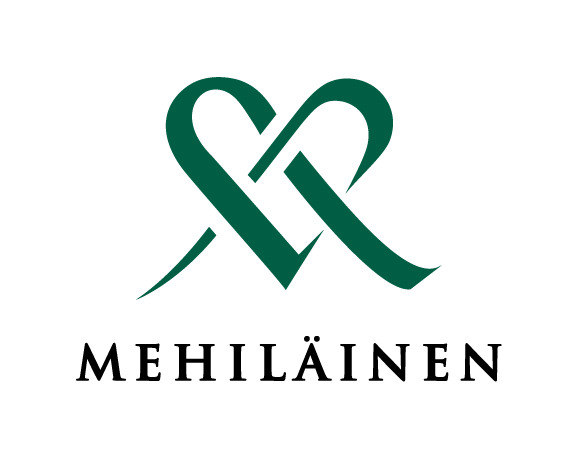 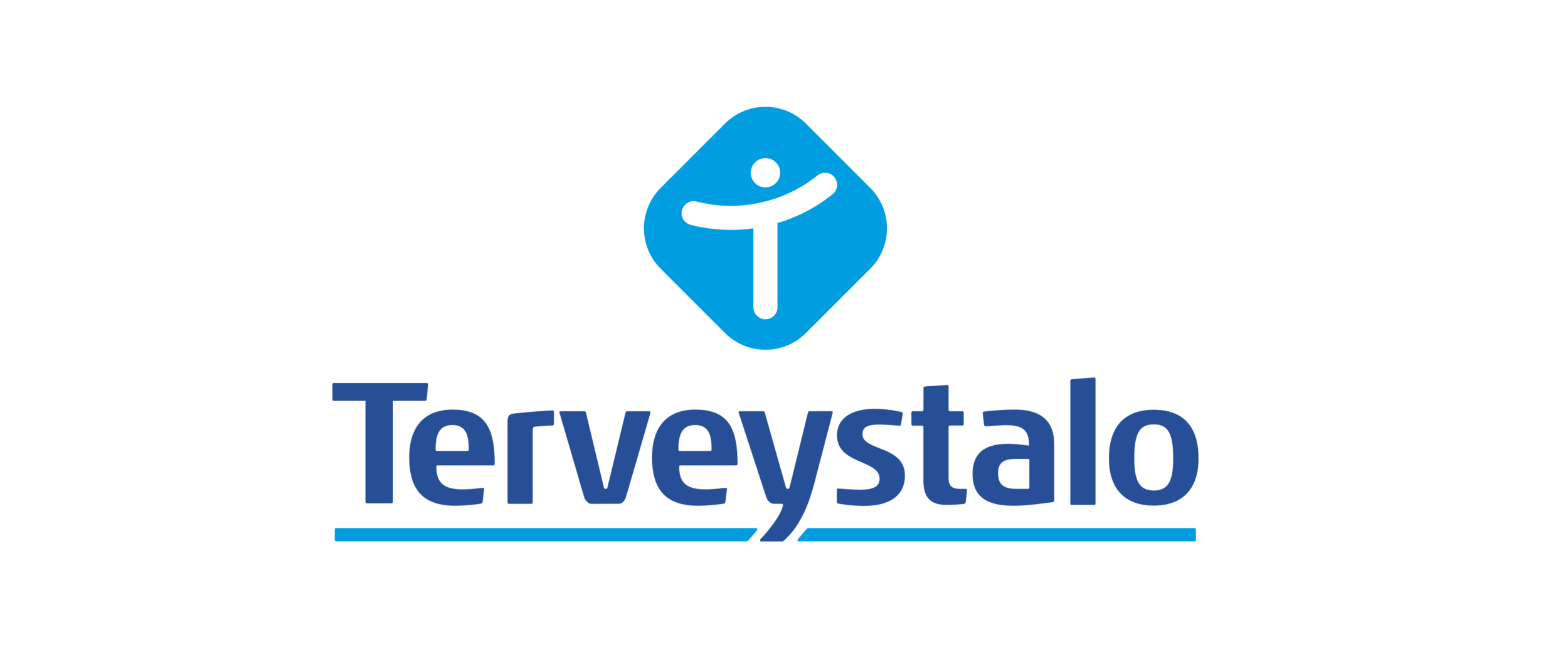 Kankaanpää, Rauma & Pori
Several offices in Satakunta
[Speaker Notes: https://www.mehilainen.fi/
https://www.terveystalo.com/]
Yyteri – the Full Experience
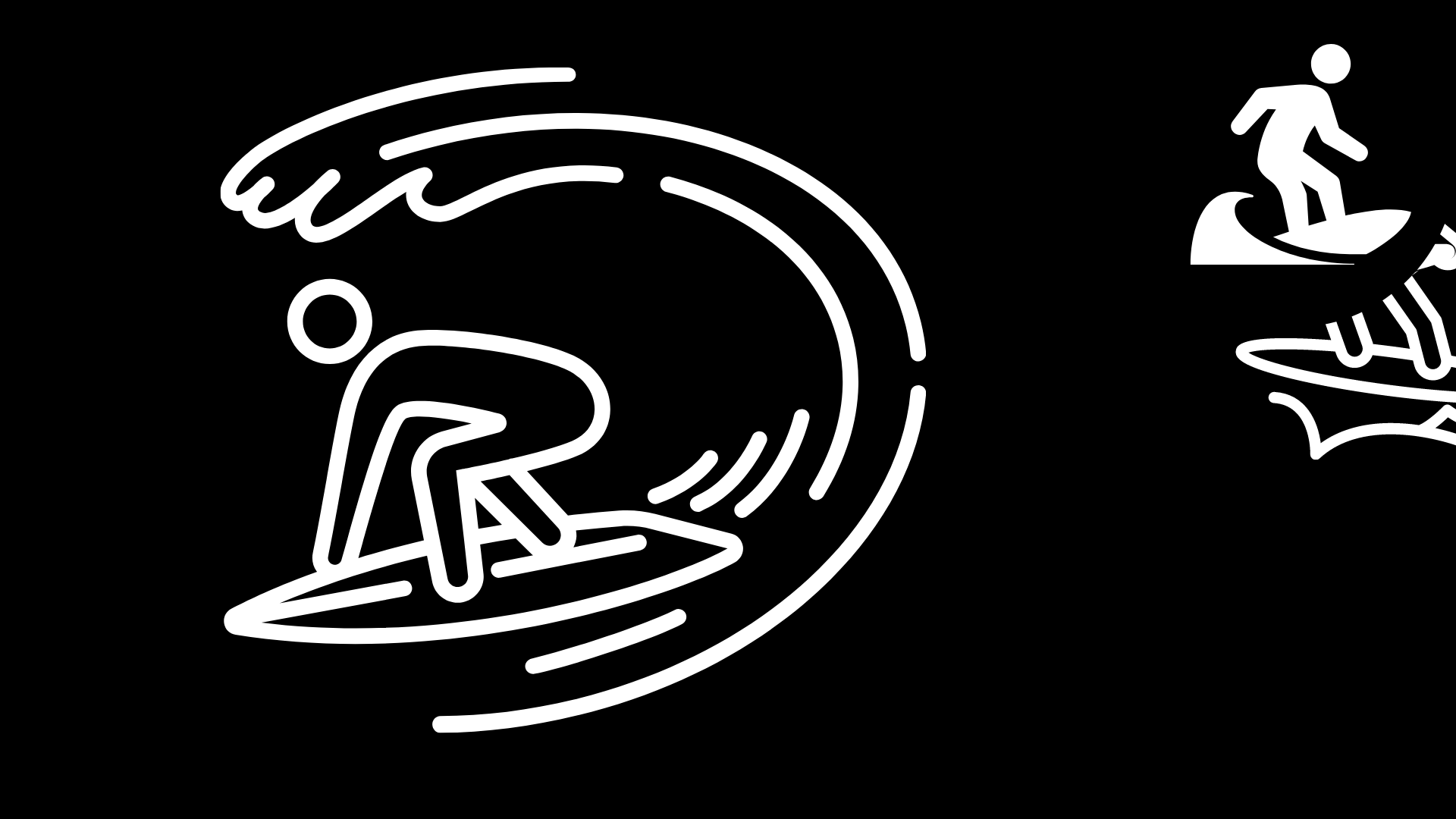 In Yyteri you can enjoy more than six kilometers of sandy beach, countless hiking trails and various activities from golf to paddling.
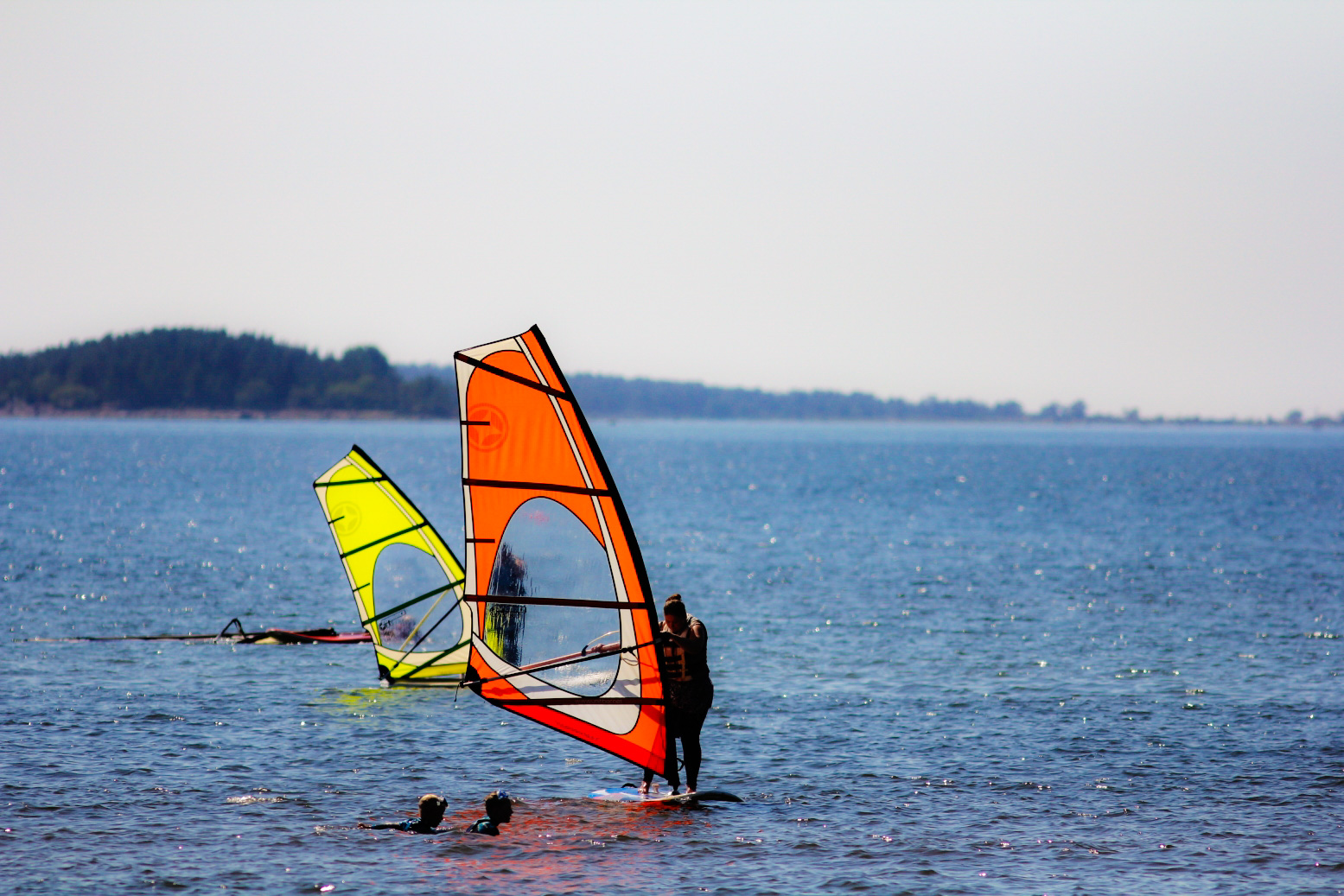 Yyteri is known as the Finnish surfing capital and one of the best surfing beaches in Finland.It was in Yyteri the Finnish surfingculture started off in the 1990s.
Visit Pori / Toni Mailanen
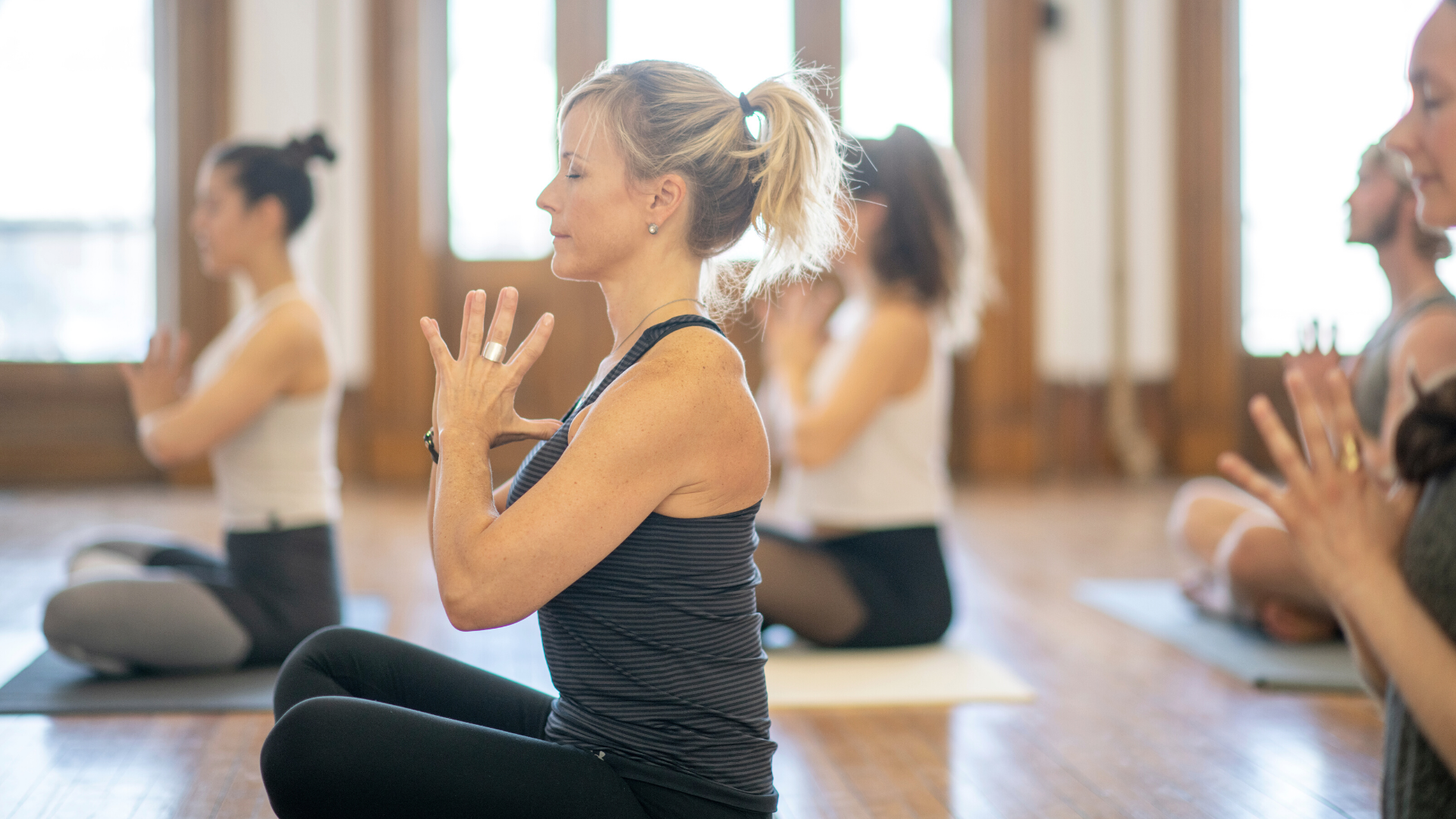 Home of Yoga
Finland’s FIRST yoga school focusing exclusively on ashtanga yoga was founded in Pori in 1997.Today, there are several different possibilities to practice yoga in Satakunta.
[Speaker Notes: https://mattirautaniemi.files.wordpress.com/2012/08/historia.pdf]
CrossFit
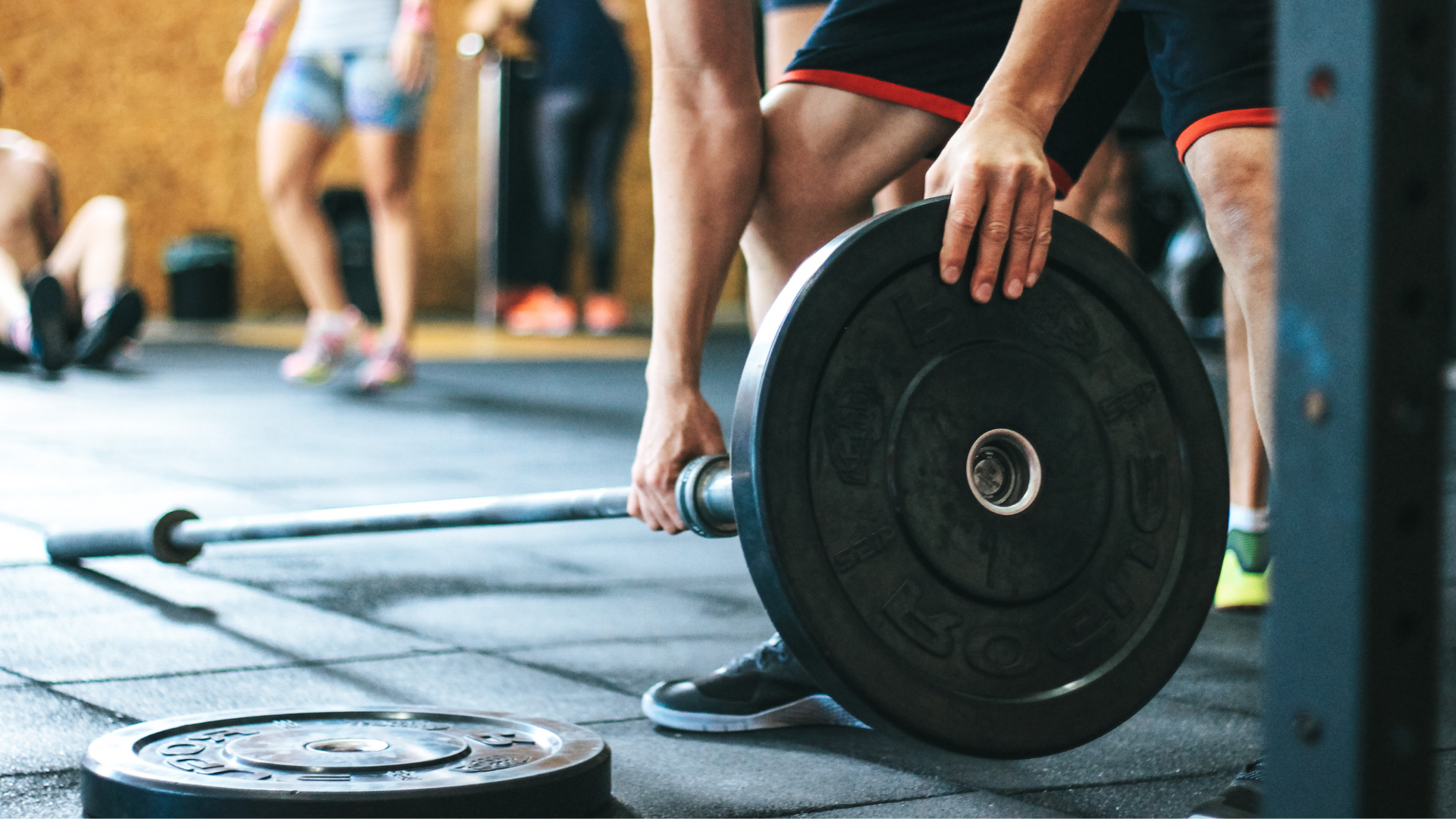 CrossFit Pori is the OLDEST CrossFit hall in Finland.The FIRST Finnish CrossFit Championship competition was organized in Pori in 2012.
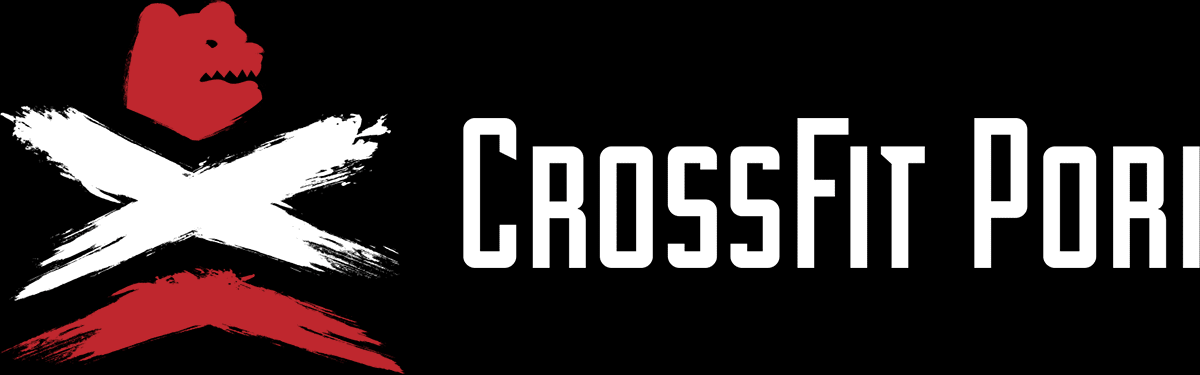 Huippupesis / Topi-Aleksi Lohiranta
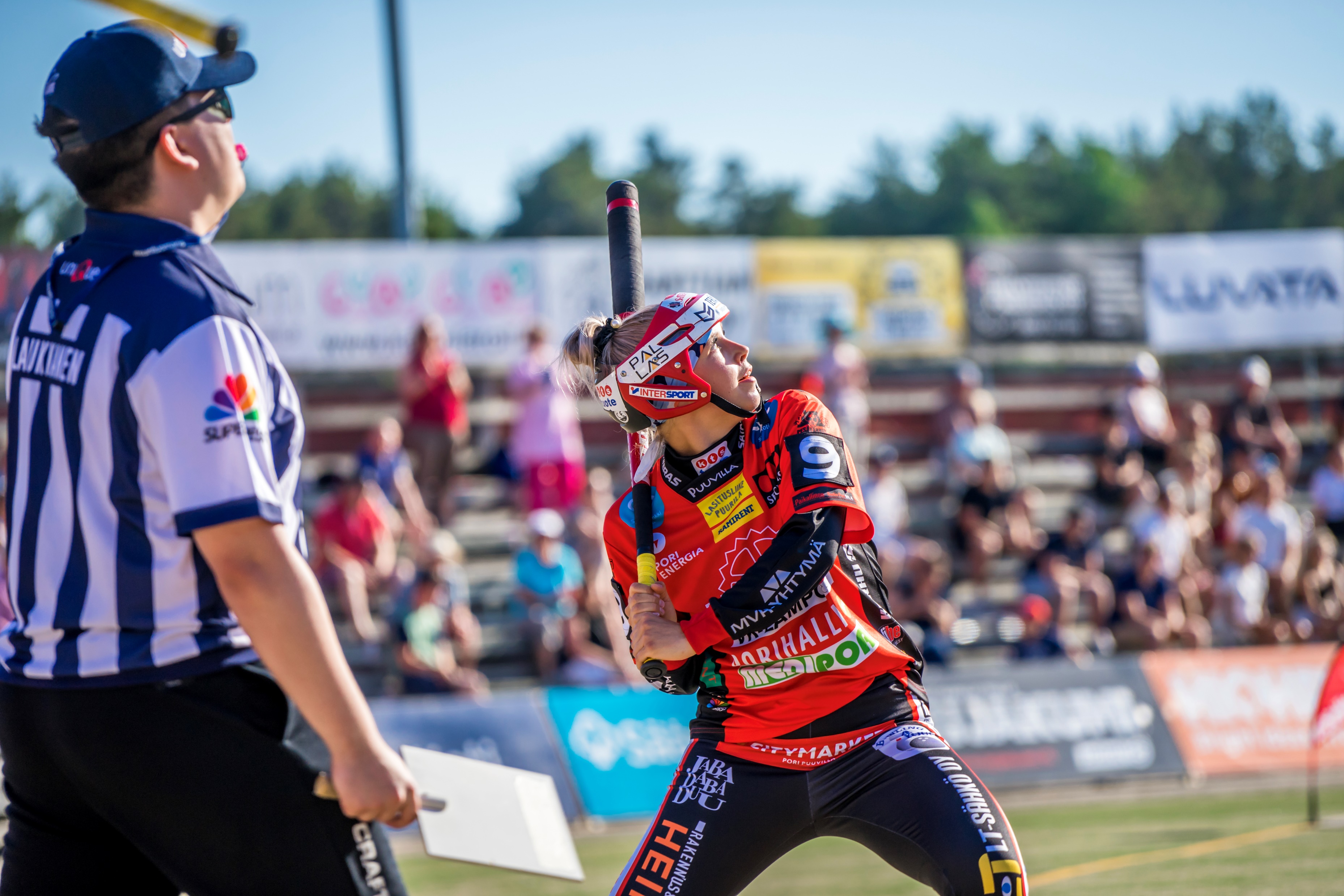 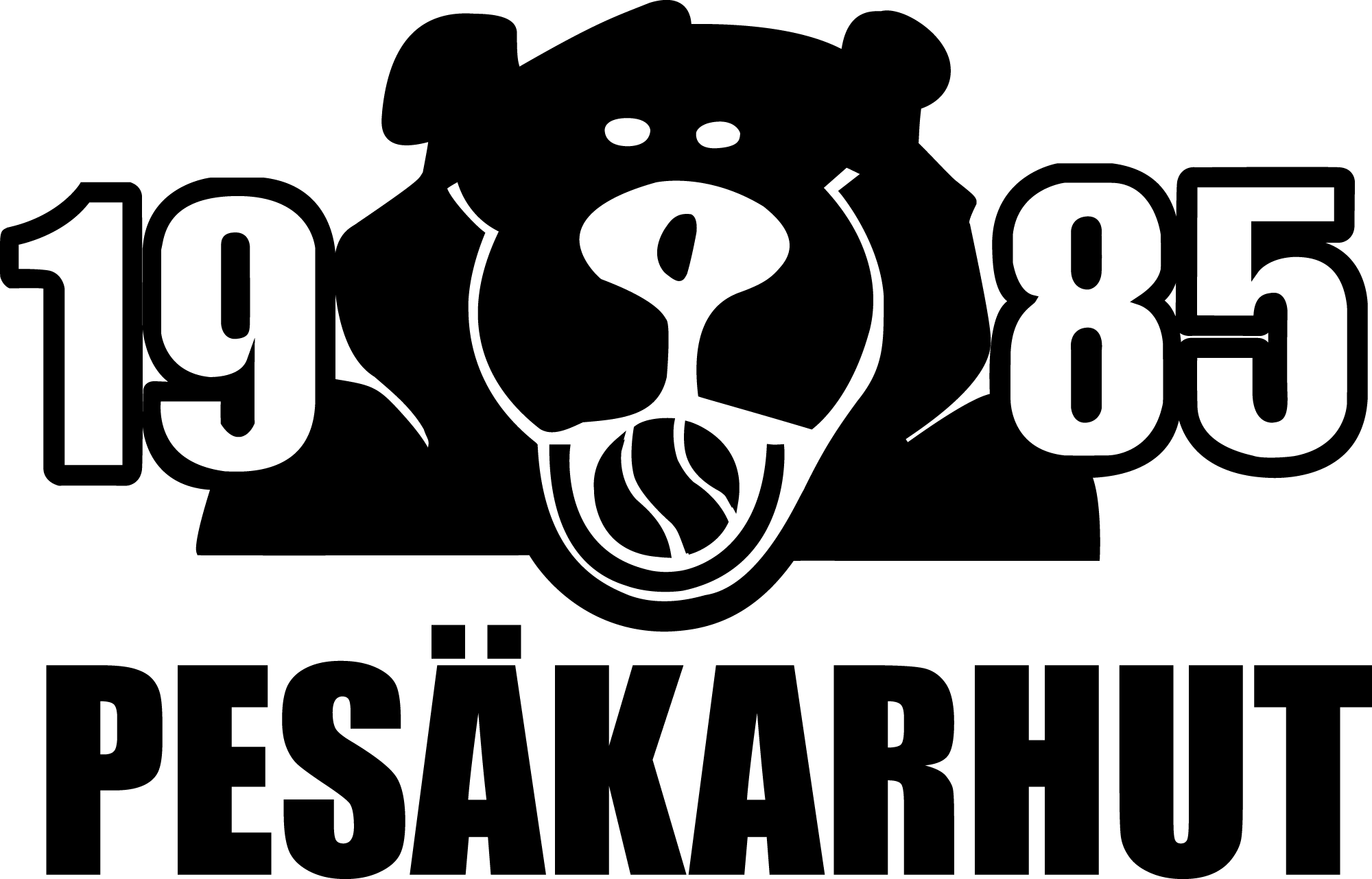 The Finnish Baseball Success Story
Porin Pesäkarhut is a baseball club from Pori, and its women's team has played in the Finnish main series Superpesis continuously since 1996.
&
The MOST POPULAR team in women’s baseball in Finland
The LARGEST baseball club in Finland in 2017, 2018 and 2019
[Speaker Notes: https://pesakarhut.fi/]
Frontrunner in Superpesis
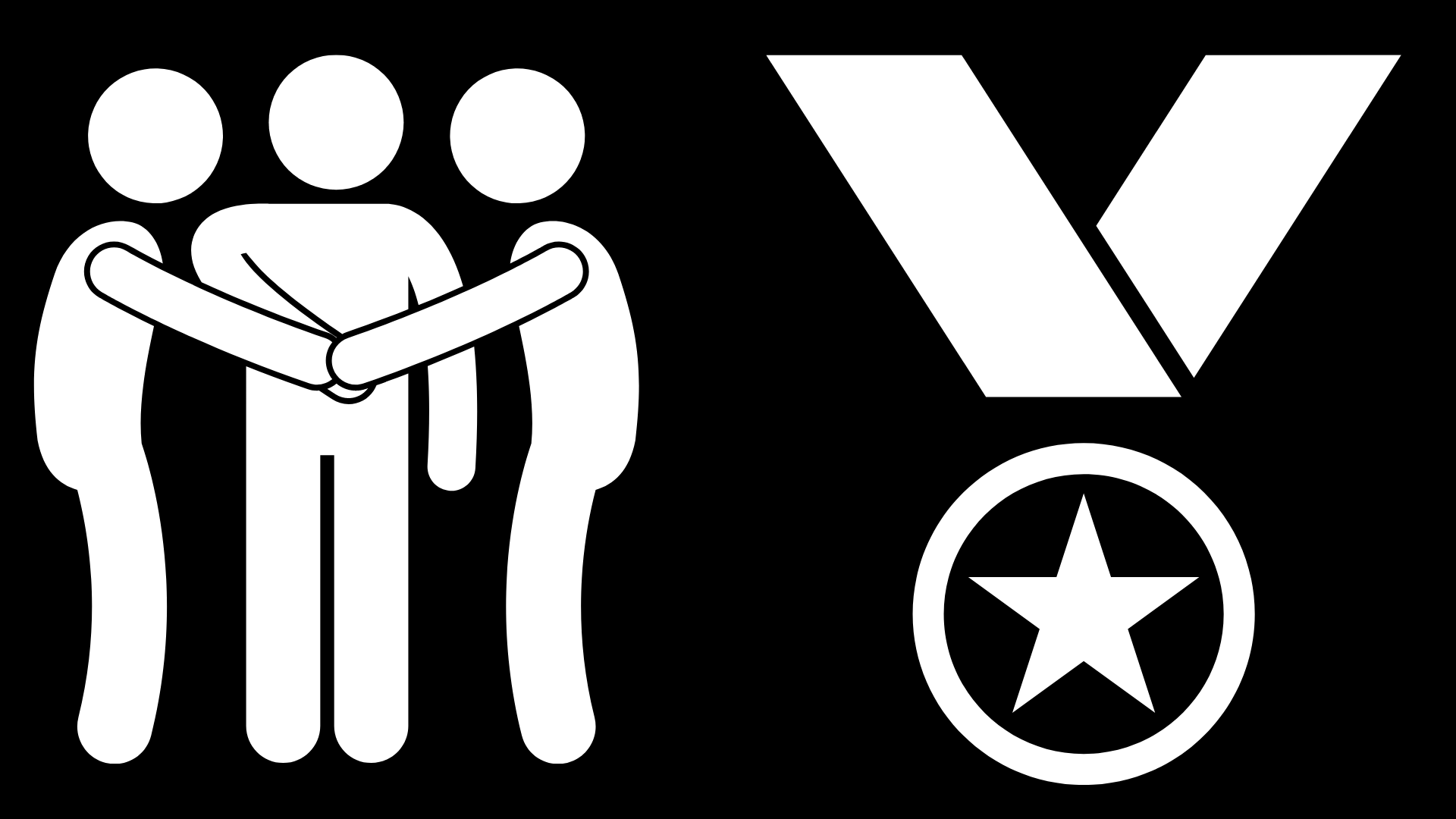 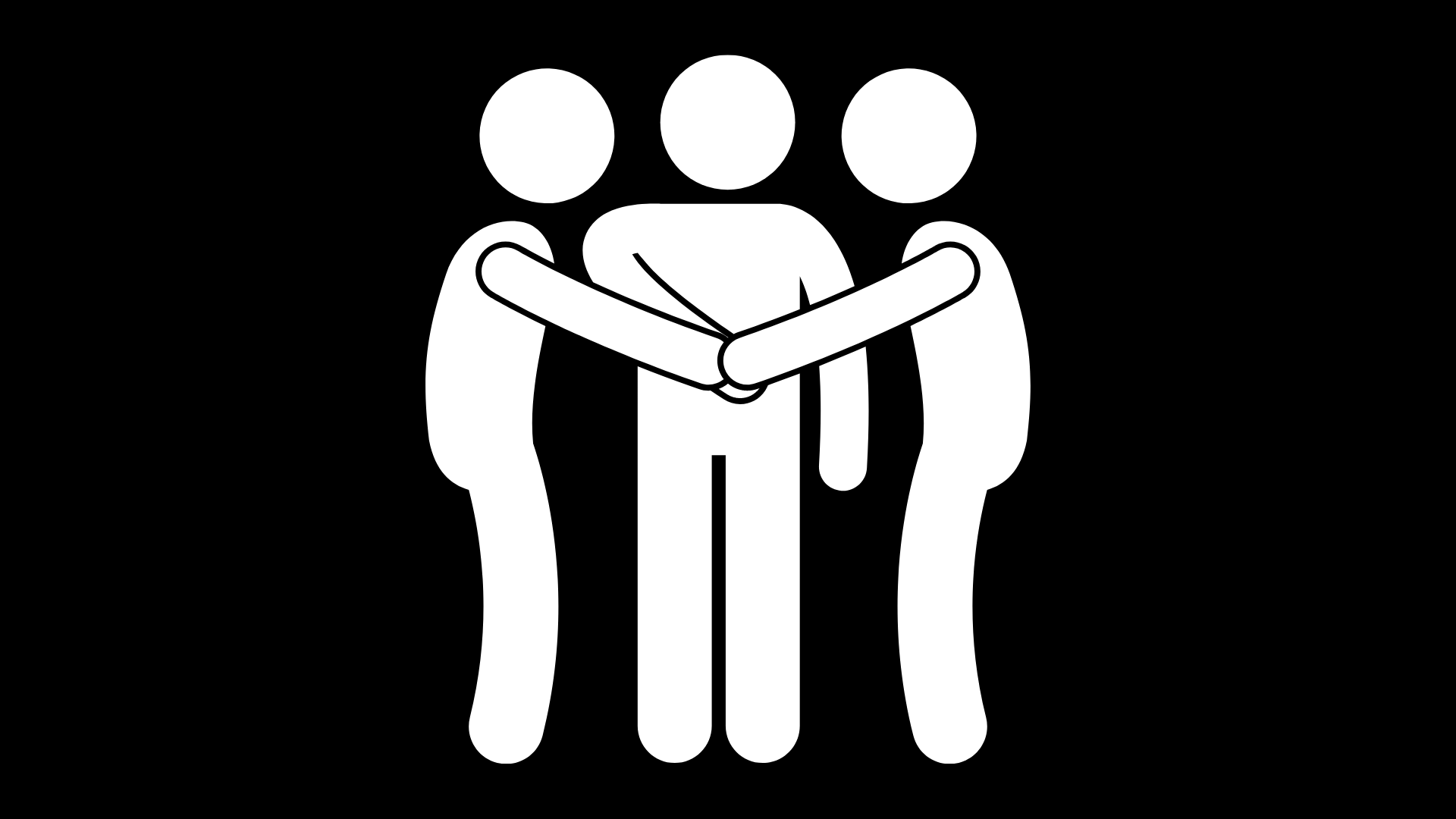 2004
onwards in the top 4 teams
16 medals
during the past 20 years– 1 gold, 6 silver ja 9 bronze medals
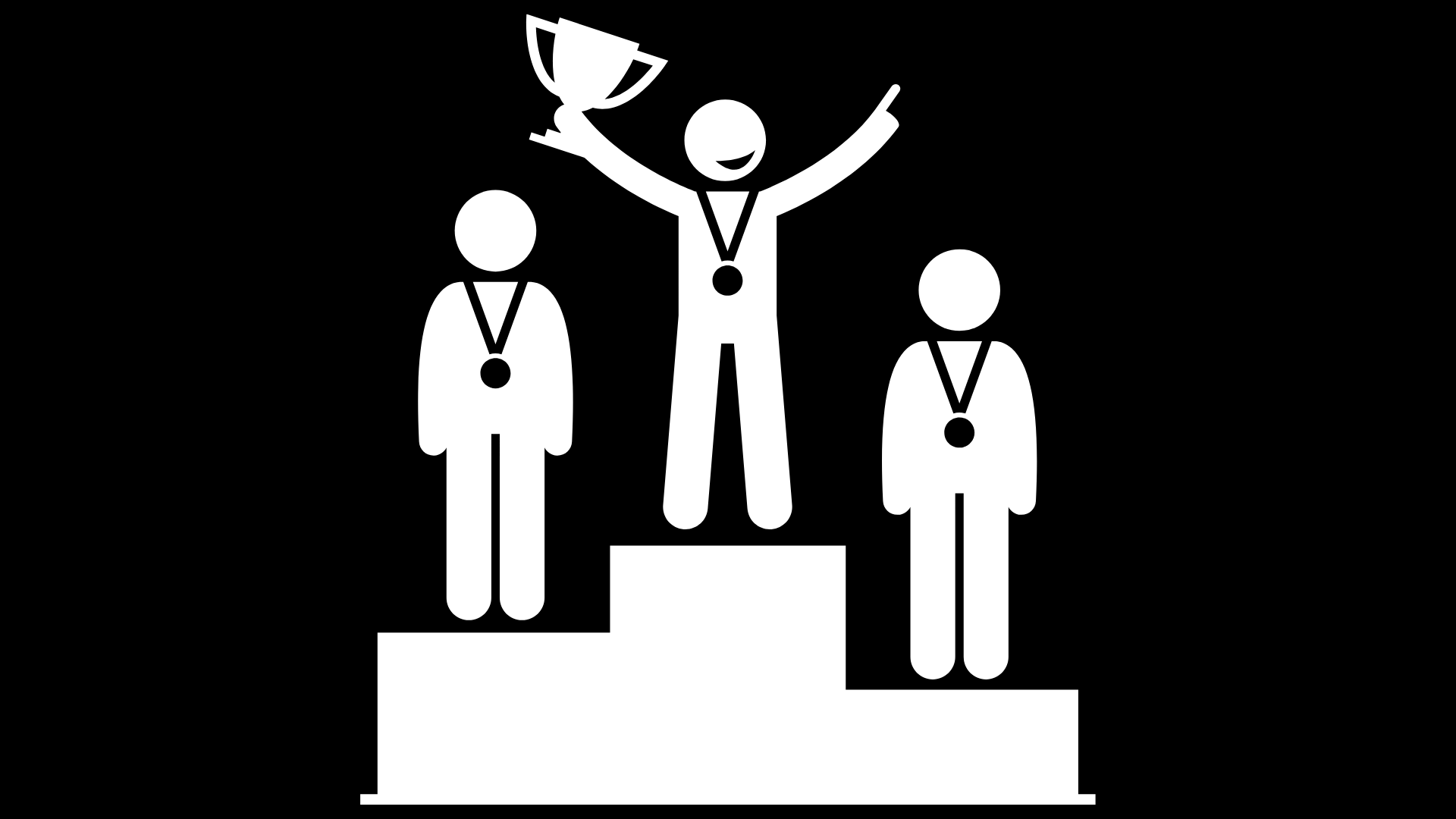 2002 
Championship
[Speaker Notes: https://pesakarhut.fi/]